Cyanotic congenitalheart disease BY MBBSPPT.COM
CAUSES OF CENTRAL CYANAOSIS
Congenital Heart Disease
    	 1) Cyanosis with PBF          	2) Cyanosis with PBF
          a)      TOF                                        	a) D-TGA
b)      Pulm. Atresia                       b) DORV without PS
c)      Tricuspid Atresia              c) TAPVC
d)      Critical PS  		 d) Truncus 
e)  DORV with PS
f)  Ebstein anomaly 
	arteriosus
CAUSES OF CENTRAL CYANAOSIS
B. LUNG DISEASE                    	     D. CNS DEPRESSION
 
a)      RDS                                       	     a) IVH
b)      Pneumonia                           	     b) Perinatal asphyxia
c)      Pneumothorax                        c) Heavy maternal sedation      
d)      Diaphragmatic hernia
e)       T.E.Fistula 
                        
 C. PERSISTENT PULMONARY            E. MISCELLANOUS
       HYPERTENSION      
                                                           	      a) shock & sepsis
                                                                                b) Hypoglycemia
                                                          	      c) Methemoglobinemia
                                                                                d) Neuromuscular conditions
                                                              		       ( Werdnig – Hoffman)
RADIOLOGICAL FEATURES
CXR may exclude non cardiac causes of cyanosis e.g. RDS. . Meconium aspiration, Diaphgramatic hernia, Pneumothorax
Pulmonary Vascular Markings

                         Decreased                                     		Increased 

                           Heart Size			      	   Heart Size

           Normal                       Increased                 	 Increased
( “Boot shaped”)              (“ Wall-to-Wall”)          
        TOF                              Ebstein                   		   (“ egg-on-end”)
                                                                                    			   D-TGA
     Aortic Arch \   Mediastinum                                                     Abdominal Situs
ECG
RV dominance on ECG is normal in the newborn.
 

Left axis deviation with LVH strongly suggests:
      Tricuspid Atresia.

Left axis deviation in a newborn may also indicate:
      AV canal ( However , AV canal is usually an acyanotic form of heart disease).
Blood gases & response to 100% O2
Always try to obtain ABG from RIGHT radial artery.

Low PH: may indicate sepsis, circulatory shock or 
                 severe hypoxia
 
High pCO 2: may indicate CNS or pulmonary disease.
 
Hyperoxia Test: 100% O2 by hood for 10 minutes.
 
pO2 >  150 torr= pulmonary disease.
pO2  <  100 torr=cyanotic heart disease
5 “T’s”
Most common cyanotic lesions of the newborn
Tetralogy of Fallot
Transposition of the Great Arteries
Truncus Arteriosus
Total Anomalous Venous Return
Tricuspid Atresia
[Speaker Notes: Make this a question and animate it]
Tetralogy of Fallot
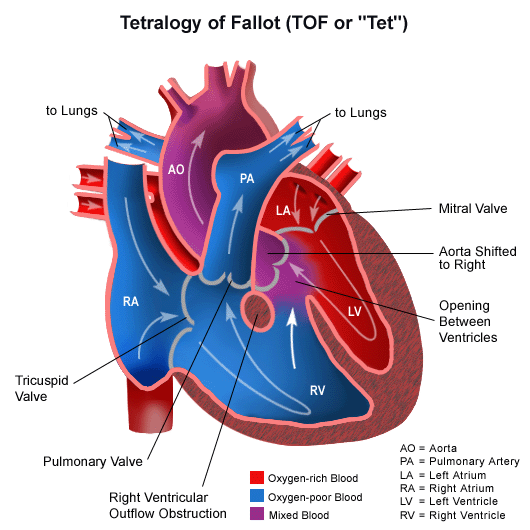 Commonest CCHD
>2 yr of age
High Nonrestrictive 
       VSD
RVOT Obstruction
RVH
Overriding aorta
[Speaker Notes: Ask what are the 4 compents and animate]
Embryology
Anterocephalad  malalignement  of infundibular(outlet) septum with trabecular septum(muscular) RVOT obstruction
Arrested development of bulbar cordis PS/infundibular stenosis
Incomplete rotation  of aortic- pulmonary septum dextraposition of aorta
Failure of aortic-pulmonary septum to fuse with interventricular septum High VSD
Associated defects
Rt sided aortic arch 25% cases
Anomalous origin of coronary art. 2-10% cases
ASD 15% cases 
Two variants : pentalogy and triology of Fallot
Pulmonary atresia or bicuspid valve
Systemic collaterals or PDA in severe obstruction
Hypo plastic pulmonary art. or branches
TOF- hemodynamics
Pulmonary stenosis-concentric RV hypertrophy without cardiac enlargement & increase in RV pressure
Increase in RV pressure- leads R-L shunt
Once RV &LV pressure equals ,increasing severity of pulmonic stenosis reduce pulm. blood flow
VSD-silent
Flow across the pulmonary stenosis – ejection systolic murmur
Acyanotic  Vs cyanotic  Fallot
TOF- hemodynamics
The more severe PS –The shorter the ejection systolic murmur and more the cyanosis
The VSD of TOF  is always large-effectively decompress RV and so CCF never occurs in TOF
Exceptions-anemia,infective endocarditis, systemic HT ,Myocarditis ,associated   AR,PR ,post shunt surgery, collaterals formations, pink Fallot
Compensatory mechanism  to relieve hypoxia
Polycythemia
Pulmonary  to systemic collaterals
Persistent  PDA
Tetralogy of Fallot
Physical examination: 
Single accent. S2
ESM at left 2nd 3rd I.C.S.
Postoperative patients: continues shunt murmur, early diastolic murmur of PR (graham steel)
CXR:   CTR normal initially
                  Later boot shaped heart
               Decrease PVM
ECG:  RVH
TOF- Clinical features
Anoxic spells-paroxysmal attack of dyspnea any time after birth
Cyanosis-since birth or may present some yrs after
Commonest presentation-dyspnoea on exertion and exercise intolerance/syncope--- relieved  by squatting position
Anoxic spells occur predominantly after waking up or following exertion-starts crying, dyspneic, may loose consciousness, convulsion may occur.
TOF- Clinical features
Cyanosis, clubbing, slightly prominent  ‘a’ waves
ECG-right axis deviation with RV hypertrophy. ‘T’ waves usually inverted in right precordial leads.
CxR-N sized heart with upturned apex .
    Oligemic lung fields. Absence of main pulmonary artery  segment-boot shaped or “cor-en –sabot”
X-ray picture of TOF
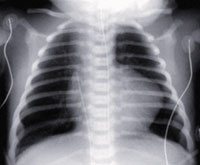 TOF- complication
ANOXIC infarction (<2 yr),embolism and venous thrombosis-hemiplegia
Brain abscess (>2yr),
Anemia, polycythemia ,cyanotic spells
DIC, bleeding disorder, metabolic acidosis
Hemoptysis , pressure on trachea by right sided aortic arch (stridor & wheeze)
Poor physical growth 
Neurodevelopemental delay
Cyanotic /anoxic/tet spells
Infants (2-4 months of age )
Sudden increase in RVOT and/or fall in SVR
Paroxysm of hyperpnoea, sudden increase in cyanosis, decrease intensity of murmur, irritability and excessive crying, may be limpness or convulsion
Usually occurs after awakening, during feeding, crying or following defecation
Cyanotic Spells
Spasm of                    decrease SVR                        crying, feeding,
defecation
RVOT
 		Increase RL shunting

 Increase systemic venous return                  DecreaseO2                                                                                                                  		                                                                Increase CO2                                                                                   			                                                Decrease pH                                                                                            


				Tachypneea
Management  of Cyanotic Spells
Increase systemic vascular resistance
                                                                               Squat/Knee chest position
                                                                               Ketamine   1-2mg/kg IV
                                                                               Phenylephrine  0.02mg/kg  IV
                                                                                          
Tachycardia                                                     Propranolol 0.1mg/ Kg  IV
    Release of infundibular spasm                                         
 
Irritability          			Morphine  0.2mg/ Kg   S.C or IM

Hypoxia                                                   Oxygen
 
Dehydration                                            Volume

Acidosis                                                NaHco3   1mEq/ Kg  IV
TOF management
Medical :
Correct iron deficiency anemia
Correct polycythemia
B-Blocker prophylaxis

Surgical:

Palliative =  Blalock-Taussig shunt 
     for small PA’s 
Definitive=  Total correction
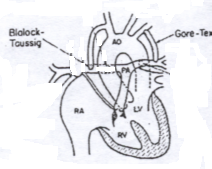 Indications of palliative shunt procedures
Recurrent spells
PCV>65
Children who can not tolerate total repair
Hypo plastic Pulmonary artery
Types
1.Blalock-taussig and modified blalock-taussig shunt
2. Potts and waterston  shuntobsolute
3. Glenns shunt
Tricuspid atresia
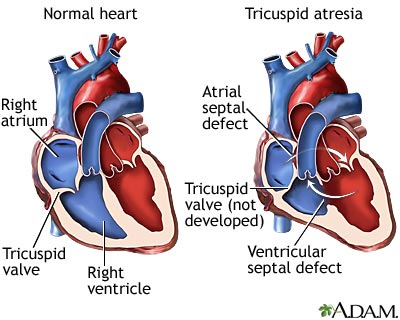 Congenital absence of the TV
RV and PA are hypoplastic
Associated defects- ASD,VSD,PDA
Dilation of LA and LV,
essentially single
    ventricle physiology
C/F,course&management-same as TOF
Features suggestive of TA
1.LV type of apical impulse 
     2.Prominent a wave in the JVP
     3.Enlarged liver with presystolic pulsation
     4.ECG-left axis deviation with LV HT

Palliative T/t—GLENN shunt(SVC-RPA)
           -FONTAN OPERATION (( Total Cavo  Pulmonary Connection)
Ebstein’s anomaly
Posterior as well as the septal leaflet of the tricuspid valve is displaced downwards---arterialized RV
ECG-`p’ pulmonale as well as `p’ mitrale
PE:
Mild to severe cyanosis
S2 wide split
TR murmur
Hepatomegaly
 CXR: 
Balloon shape
Increase CTR
Decrease PVM
ECG:
RAE
± RBBB
WPW?  SVT?
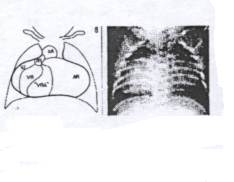 Cyanotic CHD -Increased  PBF
Abnormal mixing of pulmonary venous blood and absence of pulmonary blood flow obstruction
Clinical presentation-
    -Cyanosis
    - CHF
    - Recurrent chest infection
    -Failure to thrive
 Prognosis-Poor-80% of Pts expire within 3 months
Complete Transposition of the Great Arteries
5% of all CHD
Boys 3:1
Most common cyanotic condition that requires hospitalization in the first two weeks of life
Complete Transposition of the Great Arteries
Aorta arises from the right ventricle
Pulmonary artery arises from the left ventricle
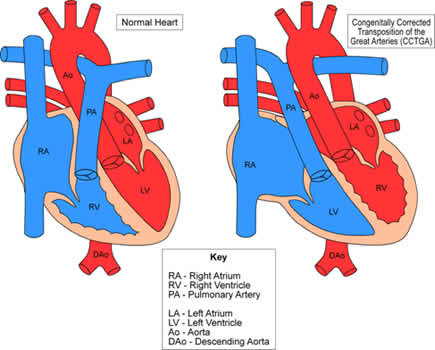 Complete Transposition of the Great Arteries
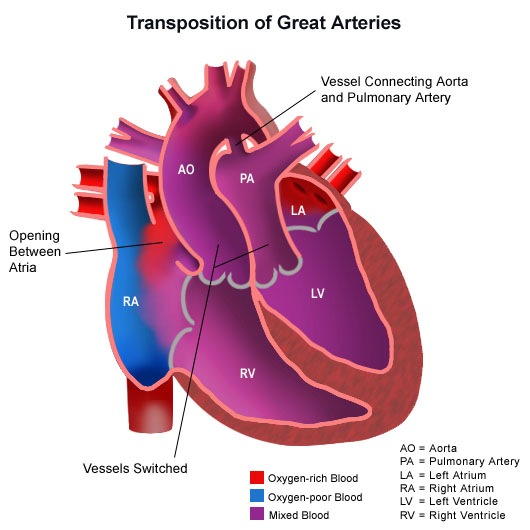 Complete separation of the 2 circuits
Hypoxemic blood circulating in the body 
Hyperoxemic blood circulating in the pulmonary circuit
Complete Transposition of the Great Arteries
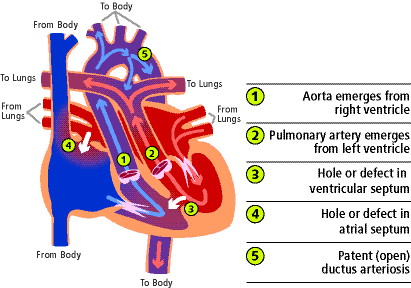 Defect to permit mixing of 2 circulations- ASD, VSD, PDA.
VSD is present in 40% of cases
Necessary for survival
Transposition of great vessels
C/F-  Cyanosis-at birth or 1st week of life
  Congestive Heart Failure
 ECG-Rt axis deviation& Rt ventricular hyertrophy
   CxR- Cardiomegaly with a narrow base and plethoric lung fields.(EGG ON side apearance)
Treatment-Rx-CHF &acidosis
    If hypoxemia –prostaglandin infusion
 Operative- septostomy   switch
CXR
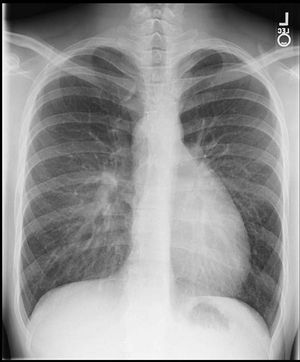 Egg shaped cardiac silhouette
Narrow superior mediastinum
[Speaker Notes: Describe the findings on this CXR, and animate]
Total Anomalous Pulmonary Venous Return
The pulmonary veins drain into the RA or its venous tributaries rather than the LA
A interatrial communication (ASD or PFO) is necessary for survival
Pulmonary venous return reaches the RA
Systemic and pulmonary venous blood are completely mixed
Total Anomalous Pulmonary Venous Connection ( TAPVC)
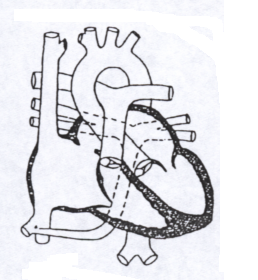 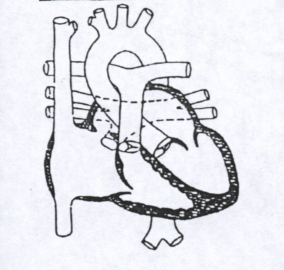 TOF  Vs TGA
TOF
TGA
At birth asymptomatic
Cyanosis   > 2 months
ESM present  at left 3rd ,4th LSB
ECG: RVH
Chest x ray: pulmonary oligemia+ RVH
Generally sick  at birth
Cyanosis at birth
VSD  murmur or silent heart
ECG: RVH
Chest x ray : pulmonary plethora + RVH
Clinical signs for unobstructed veins
Mild cyanosis, signs of CHF in infancy, history of pneumonia
Widely split S2, Grade 2-3/6 systolic murmur heard at the ULSB
CXR- marked cardiomegaly
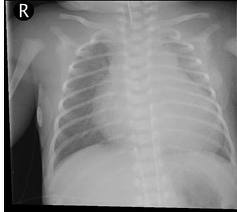 Clinical signs for obstructed veins
Profound desaturation
Acidosis
PGE1 administration does not improve oxygenation because elevated pulmonary pressures in the right side of the heart (due to obstructed pulmonary outflow) will result in right to left shunting across an open ductus further decreasing arterial saturation.
Treatment
Digitalis and diuretics to treat heart failure
Intubation and inc PEEP for those with severe pulm over load
Corrective surgery
Flow Chart for DD
Cyanosis
 PBF
 PBF
RVH
LVH
BVH
RVH
LVH
BVH
1.TGA
2.TAPVC
3.Hypoplastic left heart Synd.
1.TOF
2.Complex lesions with PS
1.TA
1.Complex transpositions
2.Double outlet ven.
1.TA with VSD
2.Truncus arteriosus
1.TGA with VSD
2.Truncus arteriosus
USEFUL HINTS
Large male baby with rapid, shallow abdominal breathing:
	 D-TGA
Upper body blue, lower body pink;  seen in : D-GA+PDA.COA
 
Only cyanotic newborn who has a thrill:       Tricuspid atresia.
 
Ejection click is often heard in :   Severe PS, HLHS
 
Systolic ejection murmurs in first hours of life:   TOF, PS, AS
 
Silent heart characteristic of :     D-TGA, Pulmonary atresia.
 
Pulse oximetry& ABG should be obtained from the  RIGHT arm.
ECG showing LEFT axis deviation:    Tricuspid atresia
Thank You